Mimari elemanlar
TÜRK EVLERİ PENCERE YAPISI
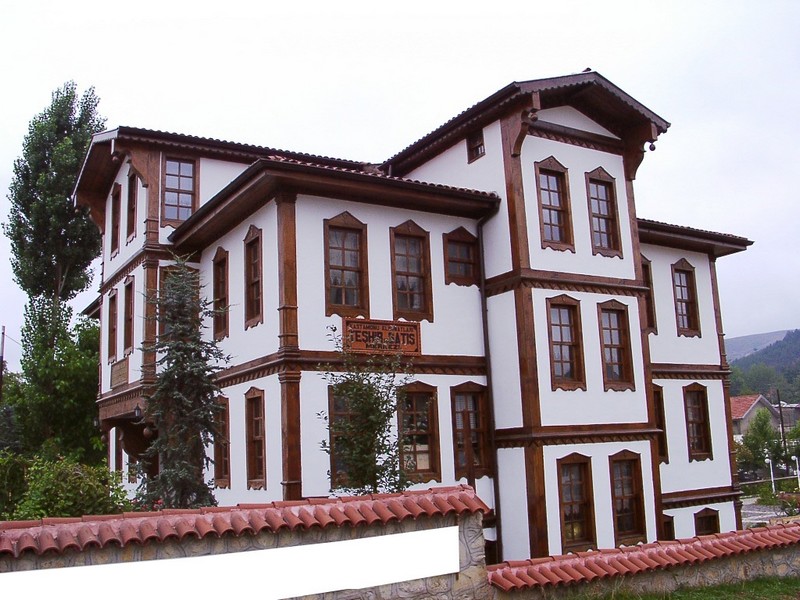 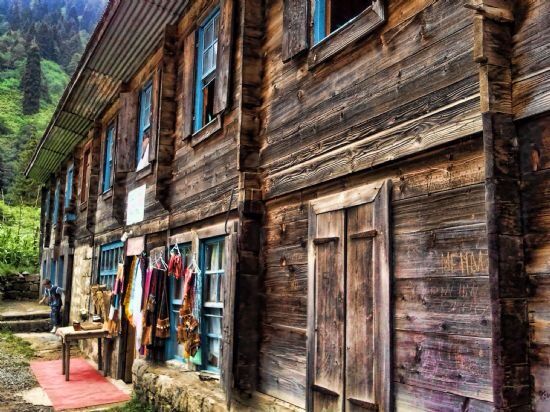 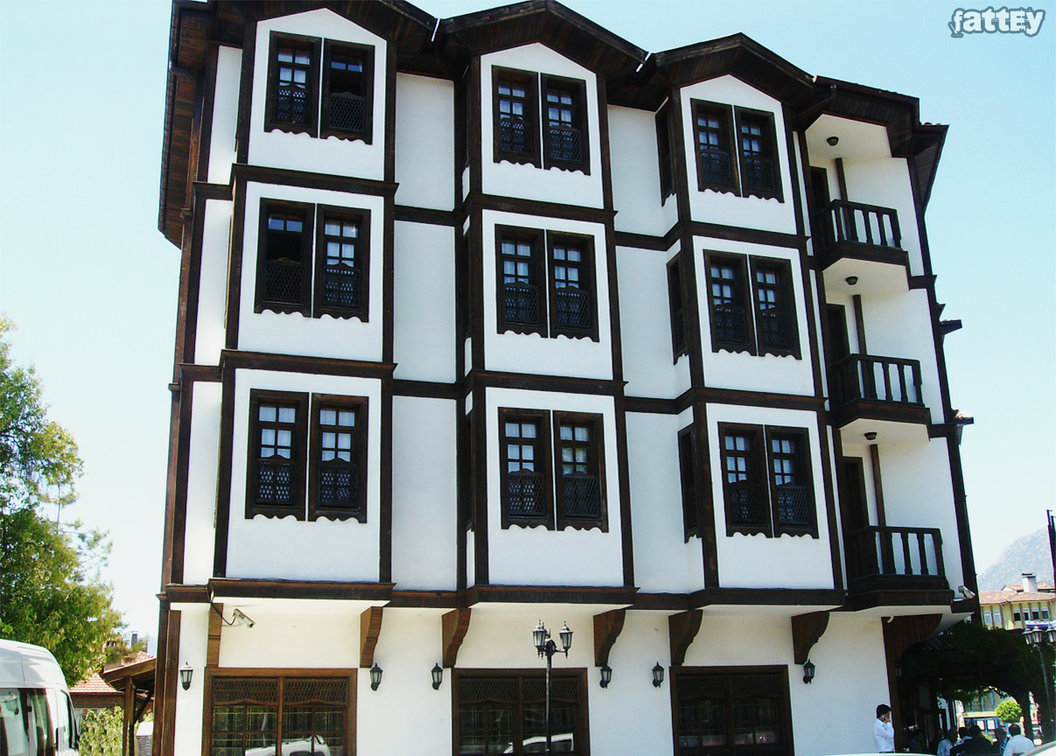 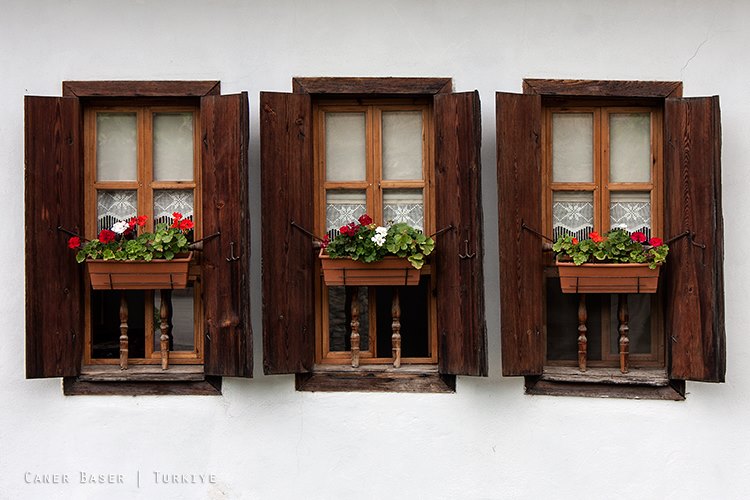 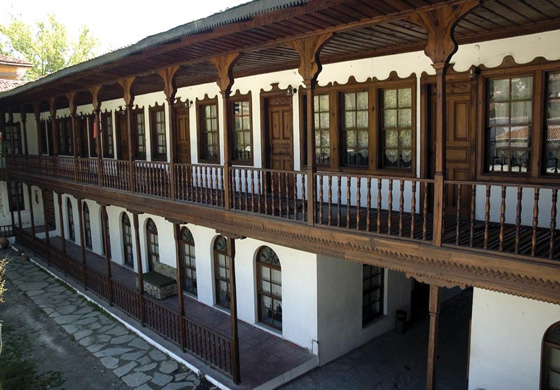 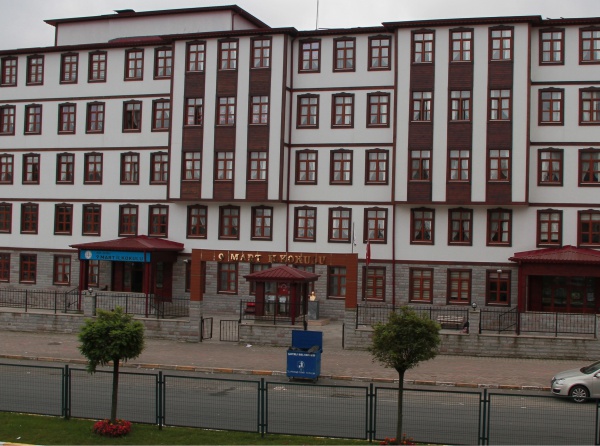 RUSYA EVLERİ PENCERE YAPISI
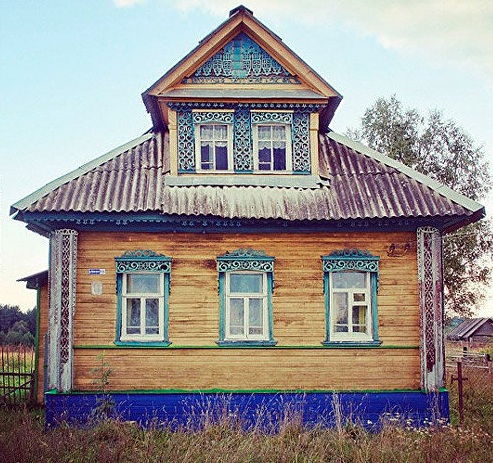 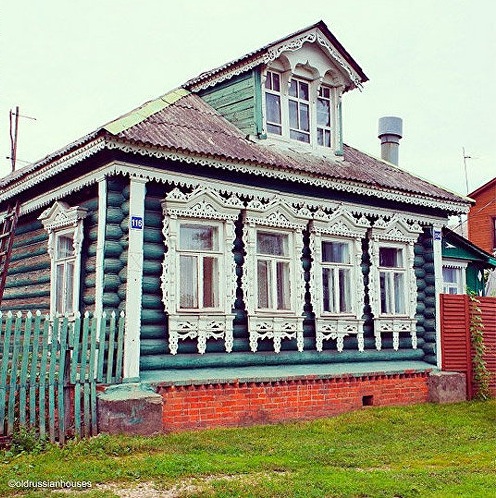 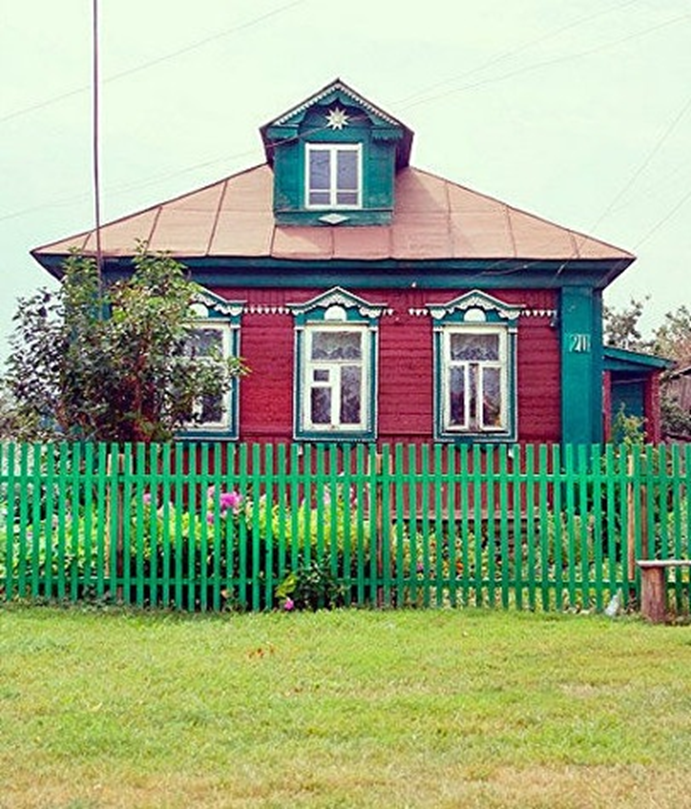 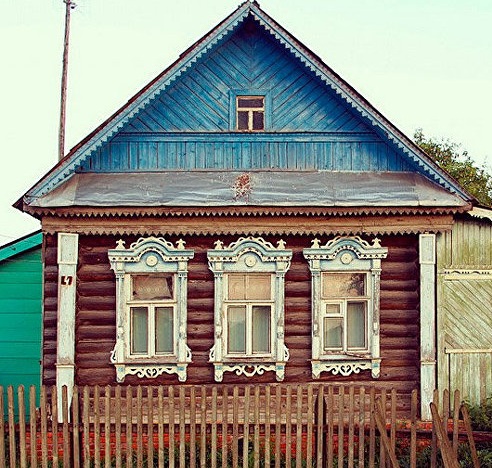 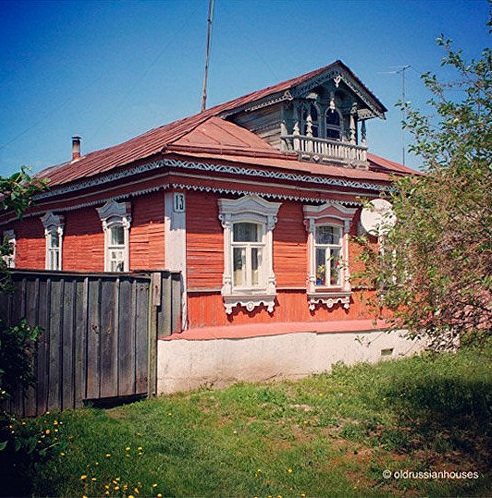 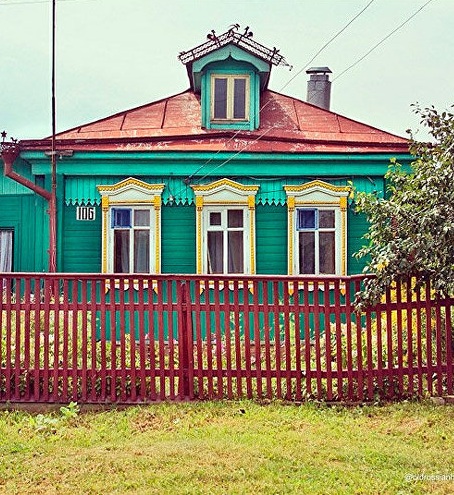 TÜRK EVLERİ ÇATI YAPISI
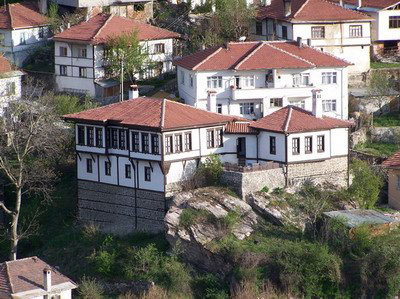 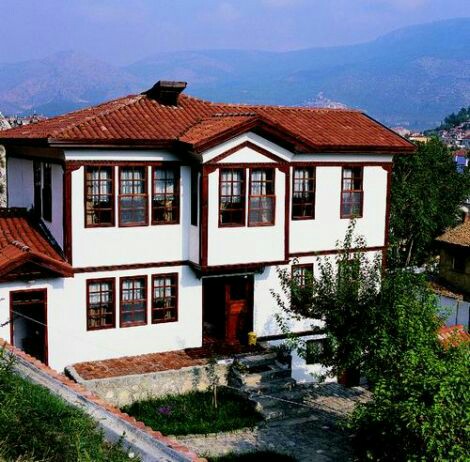 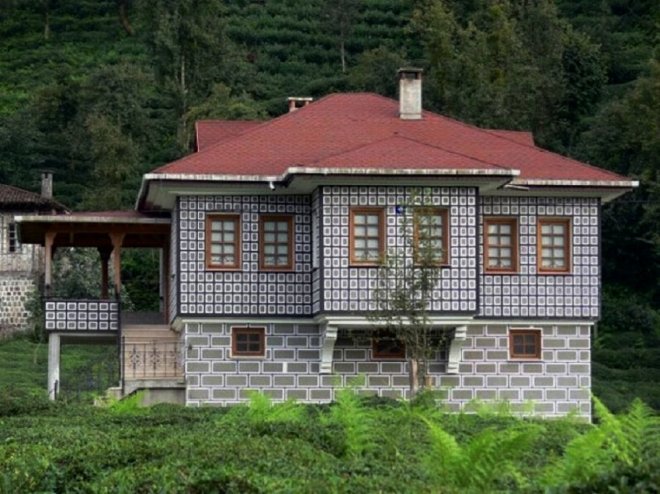 JAPON EVLERİ ÇATI YAPISI
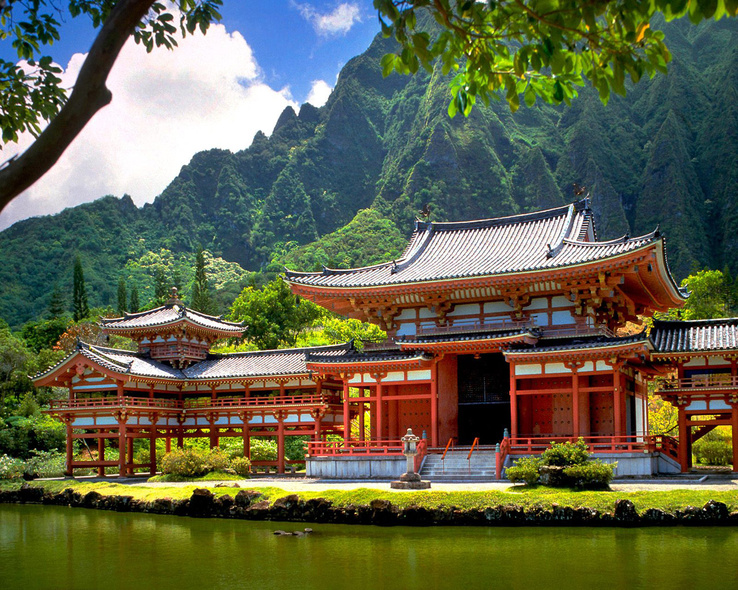 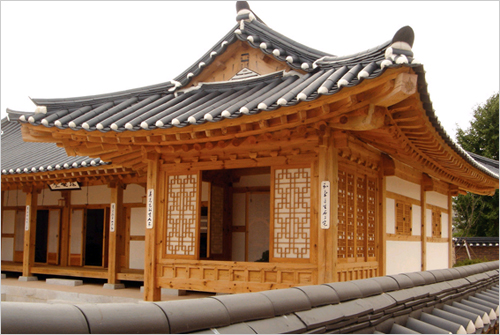 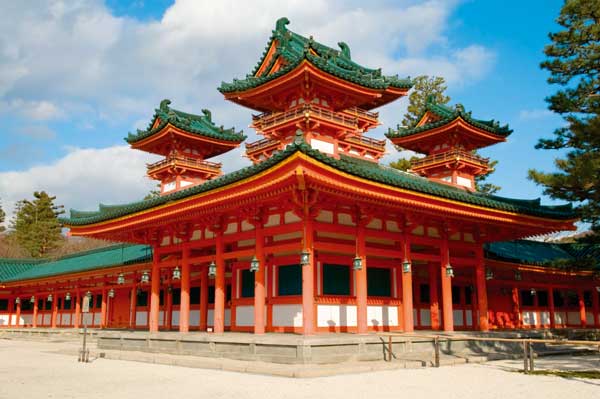 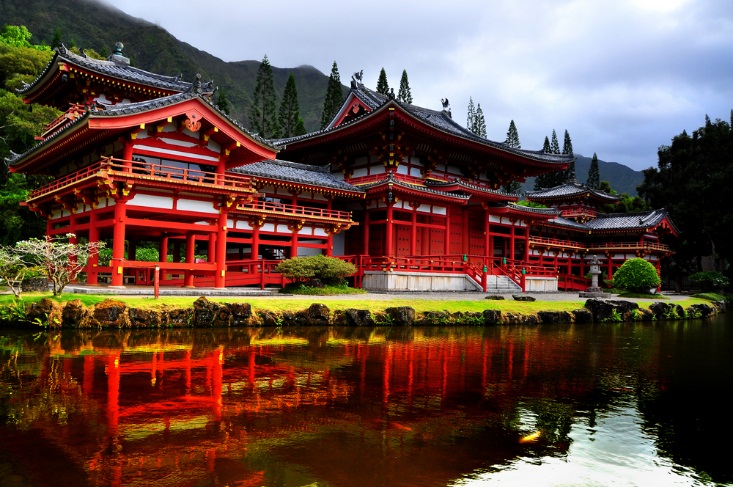 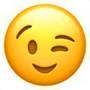 BUL BAKALIM
Aşağıdakilerden hangisi Türk mimarisine ait pencerelerdendir?
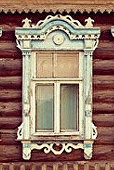 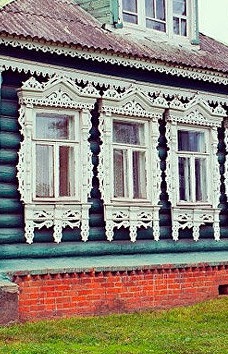 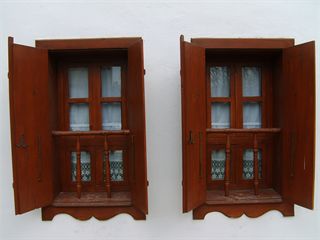 Aşağıdakilerden hangisi Japon mimarisine ait çatıdır?
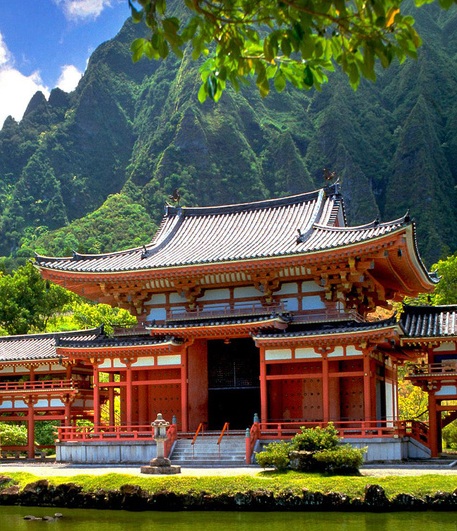 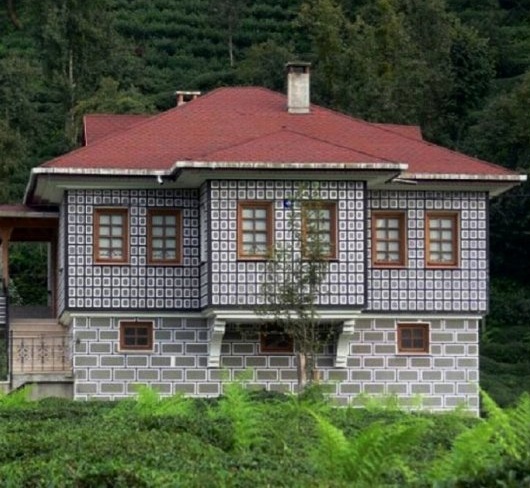 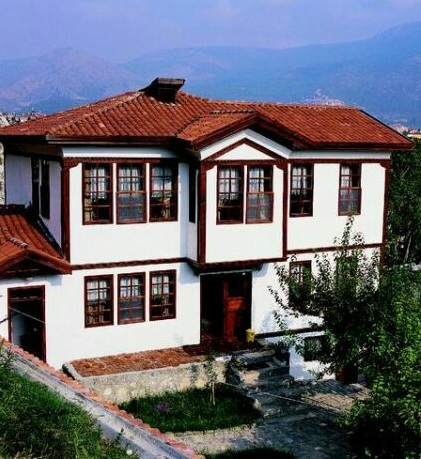 Aşağıdakilerden hangisi Rusya mimarisine ait pencerelerdendir?
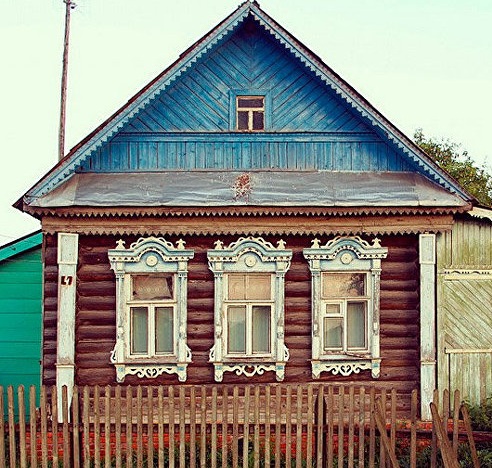 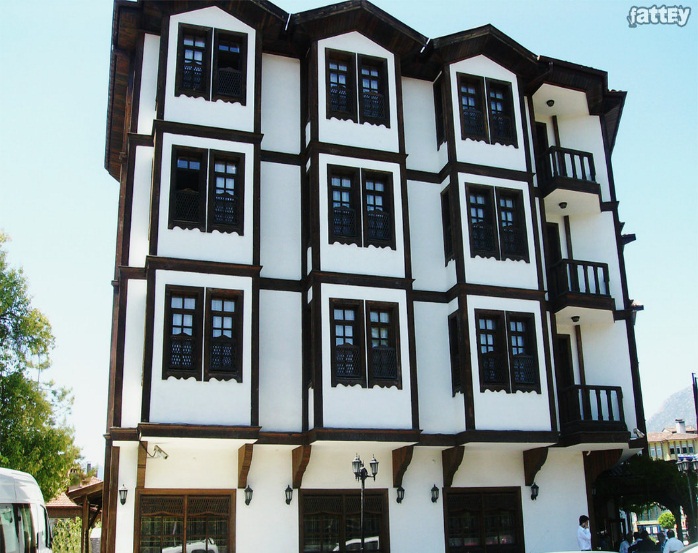 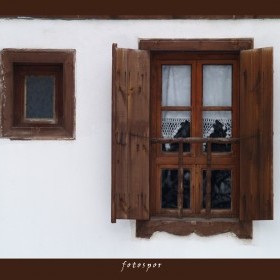